MIKROELEKTRONIKA, VIEEAB00
A pn átmenet működése: Statikus viszonyok
A félvezető dióda
Amit eddig tanultunk róla…
Hogyan készül?
Hogyan működik?
Mikroelektronika - A pn átmenet működése. © Székely V., Poppe A., Bognár Gy., BME-EET 2016
2017.02.28
2
Diódák – amit eddig tanultunk
…dióda egy félvezetőgyártó adatlapján:
Félvezető anyaga
Gyártástechnológia
Tokozás jellemzők
Jelölések
Alkalmazás célja
Mikroelektronika - A pn átmenet működése. © Székely V., Poppe A., Bognár Gy., BME-EET 2016
2017.02.28
3
[Speaker Notes: Dióda kapacitásként alkalmazása (VCO) 
DE egyes félvezetőrészek elszigetelése egymástól!!!]
VF0.7 V
A dióda fontosabb tulajdonságai
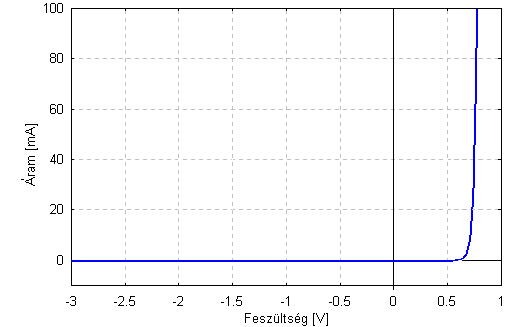 Egyenirányít!
A karakterisztika fogalma
I = f(U)
stacionárius
Záró tartomány
(reverse)
I ~ 10-12 A/mm2
(Si, T=300 K)
Nyitó tartomány
(forward)
I ~ exp(U/UT)
Mikroelektronika - A pn átmenet működése. © Székely V., Poppe A., Bognár Gy., BME-EET 2016
2017.02.28
4
Szimbólum, mérőirány
anód
A
p
I
U
n
K
katód
A dióda fontosabb tulajdonságai
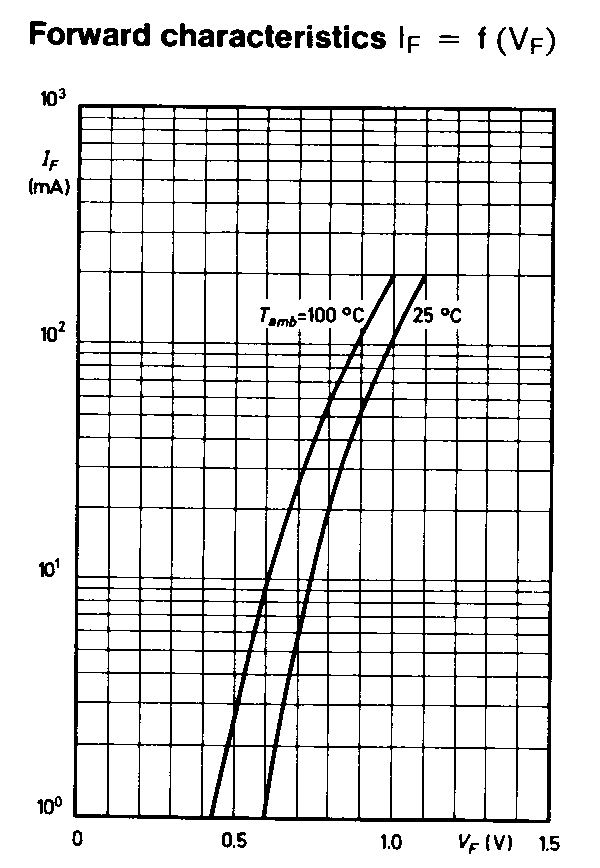 UF vagy VF	nyitó feszültség	(forward voltage)
IF	nyitó áram	(forward current)
Mikroelektronika - A pn átmenet működése. © Székely V., Poppe A., Bognár Gy., BME-EET 2016
2017.02.28
5
A dióda fontosabb tulajdonságai
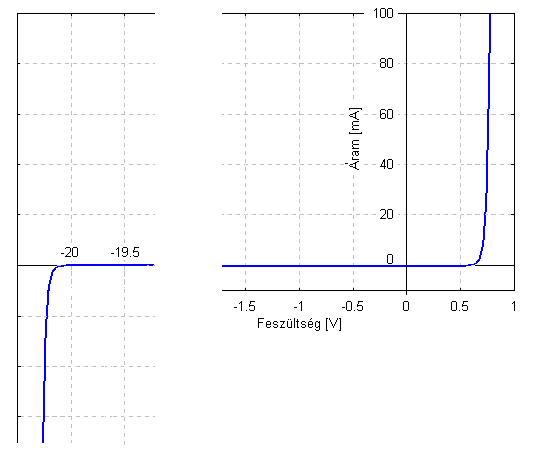 Dinamikus tulajdonságok:
kapacitás, véges működési sebesség
Másodlagos jelenségek
például: "letörés"
Mikroelektronika - A pn átmenet működése. © Székely V., Poppe A., Bognár Gy., BME-EET 2016
2017.02.28
6
A dióda kivitele
"pn junction"
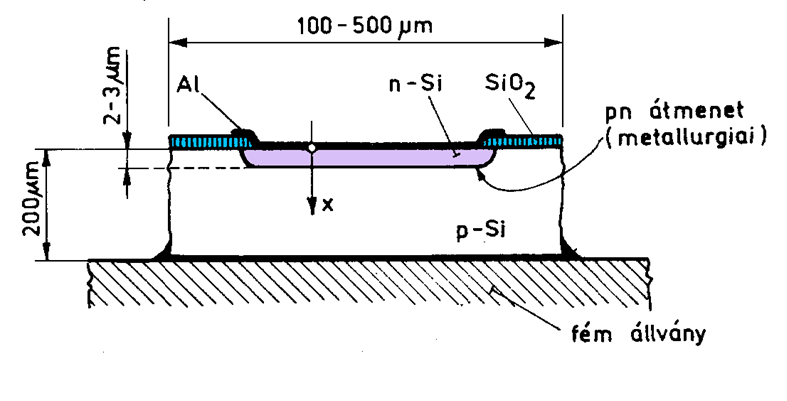 PLANÁRIS technológia
Kiindulás: Si p (alap)adalékolású egykristály szelet
Oxidálás, ablaknyitás, n diffúzió, tele-fémezés, mintázás, darabolás, felrögzítés, tokozás
Mikroelektronika - A pn átmenet működése. © Székely V., Poppe A., Bognár Gy., BME-EET 2016
2017.02.28
7
[Speaker Notes: 3D MOS FET struktúra – Planáris technológia? ÁTMENET – Donor atomok koncentrációja kiegyenlíti akceptor atomok koncentrációját.]
metallurgiai átmenet
A dióda kivitele – adalékprofil
Adalékprofil: adaléksűrűség a mélység 	függvényében
Mikroelektronika - A pn átmenet működése. © Székely V., Poppe A., Bognár Gy., BME-EET 2016
2017.02.28
8
[Speaker Notes: Logaritmikus ábrázolás, mert gyakran több nagyságrendi adalék koncentráció különbséget vizsgálunk!]
A dióda kivitele – adalékprofil
Adalékprofil: adaléksűrűség a mélység 	függvényében
Adalékprofil az előállítás tehnológiájától és a dióda későbbi céloktól, alk. területétől függ!
Diffúzió (exponenciális eloszlás)
epitaxiális réteg növesztés (hirtelen/abrupt átmenet, 0.1um távolság alatt megy át p adalékolás n-be, homogén adalékolás) 
ion-implantáció (hirtelen átmenet, homogén adalékolás lehetősége)
Mikroelektronika - A pn átmenet működése. © Székely V., Poppe A., Bognár Gy., BME-EET 2016
2017.02.28
9
[Speaker Notes: Logaritmikus ábrázolás, mert gyakran több nagyságrendi adalék koncentráció különbséget vizsgálunk!
Adott áram/feszültség, adott kapactiás érték, stb.]
Vizsgálati módszerünk
Egydimenziós vizsgálat, “kihasított hasáb”
Pozitív áramirány
Elektronáram iránya
Homogén adalékolás (állandó adalékkoncentrációk)
Hirtelen/abrupt átmenet
Egyik oldal erősebben adalékolt (legyen ez az n oldal)
Nd >> Na
Mikroelektronika - A pn átmenet működése. © Székely V., Poppe A., Bognár Gy., BME-EET 2016
2017.02.28
10
[Speaker Notes: Letörésnél figyelembe kell venni a görbületet, mert itt nagyobb az E térerősség, görbület kicsi % a teljes átmenet felületéhez képest]
Meg fogjuk vizsgálni:
Hogy injektálódnak a töltéshordozók, pl. az elektronok a p oldalon
Diffúziós egyenlet megoldása
Hogy alakul a sávszerkezet a átmenet mentén?
Wc, Wv, WF
Mi lesz ennek a következménye?
Elektrosztatikus viszonyok
Mindezekből hogy jön ki az ideális diódakarakterisztika?
Mikroelektronika - A pn átmenet működése. © Székely V., Poppe A., Bognár Gy., BME-EET 2016
2017.02.28
11
Két külön darab:
Fermi szintek az intrinsic szinthez képest az adalékolásnak megfelelően eltolódnak:
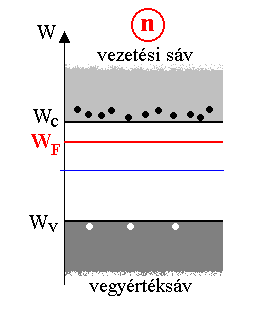 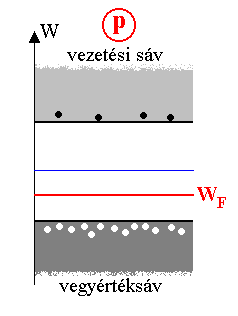 Mikroelektronika - A pn átmenet működése. © Székely V., Poppe A., Bognár Gy., BME-EET 2016
2017.02.28
12
Mindkét oldal többségi hordozói áramolnak a túloldal felé, amíg a Fermi-szint ki nem egyenlítődik.
PN átmenet
A P és az N oldal között potenciál lépcső alakul ki. Ez pont akkora lesz, hogy kiegyenlítődjön a Fermi-szint
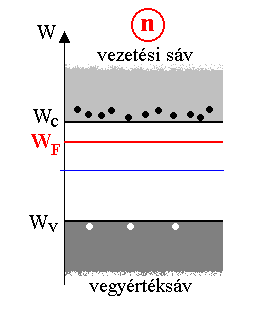 Mikroelektronika - A pn átmenet működése. © Székely V., Poppe A., Bognár Gy., BME-EET 2016
2017.02.28
13
PN átmenet működése
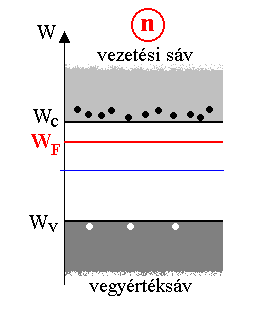 Mikroelektronika - A pn átmenet működése. © Székely V., Poppe A., Bognár Gy., BME-EET 2016
2017.02.28
14
[Speaker Notes: De! A dióda működésében a diffúziós áramoknak van jelentős szerepük, ezért „hibásan” diffúziós potenciálnak nevezzük! 
Diff.áram az átmenetnél akár 10^5 A/cm2]
Elektrosztatikus viszonyok
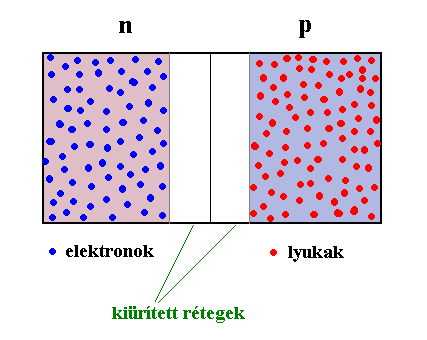 -
-
-
-
-
-
+
+
+
+
+
+
Kiürített rétegek (tértöltés rétegek): töltés kettősrétegEzen a területen a szabad töltéshordozók koncentrációja lecsökken
Mikroelektronika - A pn átmenet működése. © Székely V., Poppe A., Bognár Gy., BME-EET 2016
2017.02.28
15
[Speaker Notes: Töltéshordozók diffúziós árammal átjutnak a másik oldalra! Depletion region]
Érintkezési és diffúziós potenciál
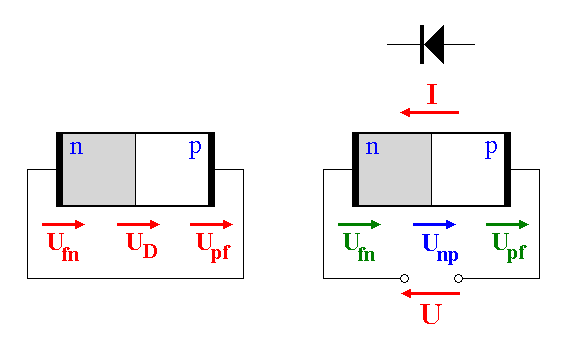 Ufn 	fém – n-Si kontakt potenciál
UD	diffúziós potenciál a p és n oldal között
Upf	p-Si – fém kontakt potenciál
A huroktörvény értelmében:
Mikroelektronika - A pn átmenet működése. © Székely V., Poppe A., Bognár Gy., BME-EET 2016
2017.02.28
16
[Speaker Notes: PN átmenet között van Ud, DE AKKOR PN ÁTMENET csatlakozó fémkontaktusai között hogy mérünk U=0V-t?
Külső feszültség csökkenti, növeli Ud-t!]
Kontakt potenciál fém - fém
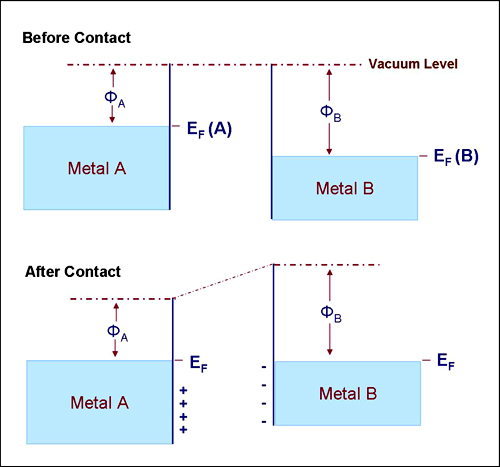 Mikroelektronika - A pn átmenet működése. © Székely V., Poppe A., Bognár Gy., BME-EET 2016
2017.02.28
17
[Speaker Notes: Kilépési munka: azaz energiamennyiség, ami egy e- a fém felszínéről kiszakításához kell]
Kontakt potenciál fém - félvezető
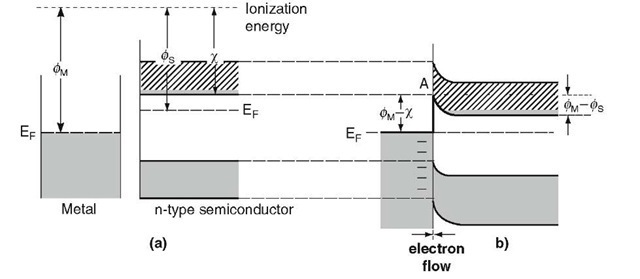 Mikroelektronika - A pn átmenet működése. © Székely V., Poppe A., Bognár Gy., BME-EET 2016
2017.02.28
18
Kontakt potenciál fém - félvezető
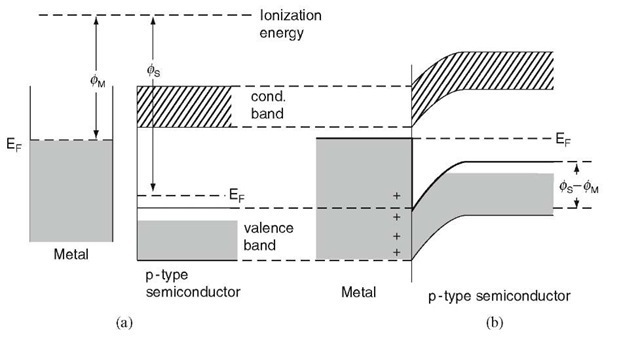 Mikroelektronika - A pn átmenet működése. © Székely V., Poppe A., Bognár Gy., BME-EET 2016
2017.02.28
19
A diffúziós potenciál számítása
nn, pn                                 pp, np
Mikroelektronika - A pn átmenet működése. © Székely V., Poppe A., Bognár Gy., BME-EET 2016
2017.02.28
20
[Speaker Notes: Sávelhajlás – megengedett E szintek, sávok az energiatengely mentén elcsúsznak egymáshoz képest
Ugyanazon kvantumállapotban lévő e- energiája n oldalon kisebb!]
„beépített” potenciál
„built-in” voltage
tömeghatás tv.
A diffúziós potenciál számítása
Mikroelektronika - A pn átmenet működése. © Székely V., Poppe A., Bognár Gy., BME-EET 2016
2017.02.28
21
A diffúziós potenciál számítása
PÉLDA
Egy abrupt Si dióda adalék adatai:
Nd=1018/cm3, Na=1016/cm3.
Határozzuk meg a diffúziós potenciál értékét szobahőmérsékleten!
Nyilván UD < Ug, , általában 70-80 %-a.
Mikroelektronika - A pn átmenet működése. © Székely V., Poppe A., Bognár Gy., BME-EET 2016
2017.02.28
22
[Speaker Notes: n-MOS-FET tr. szubsztrát adalékolás (NA) hasonló egyszerű méréssel meghatározható (lásd. később)]
A két töltés egyenlő
Számítások a kiürített rétegre
Adalékionok töltéssűrűsége!
A gyengébben adalékolt oldalon szélesebb a kiürített réteg.
Mikroelektronika - A pn átmenet működése. © Székely V., Poppe A., Bognár Gy., BME-EET 2016
2017.02.28
23
Számítások a kiürített rétegre
Poisson egy.:
Mikroelektronika - A pn átmenet működése. © Székely V., Poppe A., Bognár Gy., BME-EET 2016
2017.02.28
24
[Speaker Notes: Abrupt, homogén átmenet feltételezve!]
Számítások a kiürített rétegre
E(x) alatti terület:
Mikroelektronika - A pn átmenet működése. © Székely V., Poppe A., Bognár Gy., BME-EET 2016
2017.02.28
25
[Speaker Notes: Abrupt, homogén átmenet feltételezve!]
Számítások a kiürített rétegre
Mikroelektronika - A pn átmenet működése. © Székely V., Poppe A., Bognár Gy., BME-EET 2016
2017.02.28
26
PÉLDA
Egy abrupt Si dióda adalék adatai:
Nd=1018/cm3, Na=1016/cm3.
Határozzuk meg a kiürített rétegek szélességét!
(r=11,8, U=0V)
Számítások a kiürített rétegre
És ha U= -100V ?
Mikroelektronika - A pn átmenet működése. © Székely V., Poppe A., Bognár Gy., BME-EET 2016
2017.02.28
27